September  2018
3GPP RAN1, RAN2 and RAN4 status on NR-Unlicensed and LAA
Date: 2018-09-12
Authors:
Slide 1
September  2018
Abstract
This presentation provides updates from the latest 3GPP RAN1, RAN2 and RAN4 meetings (RAN1#94, RAN2#103 and RAN4#88 held between 20-24/August in Gothenburg, Sweden) on the standardization of NR-Unlicensed and LAA, with a focus on fair coexistence with 802.11.
Slide 2
September  2018
Outline
The presentation discusses the following topics:
RAN1
No-LBT or 25us LBT for transmission of control messages in NR-U
Simulation configuration for Outdoor sub-7GHz for NR-U
Adoption of 802.11a preamble
RAN4 
Invalid band combinations in LAA
RAN2: 
Start of NR-U standardization
Next Steps
Slide 3
September  2018
RAN1: NR-Unlicensed: No-LBT or 25us LBT for transmission of control messages (1)
In LAA, the unlicensed carrier(s) are supported in carrier aggregation mode with a licensed carrier. So, most control messages are transmitted on the licensed carrier.
Unlike LAA, NR-U is being standardized in two additional modes: 
Dual Connectivity between the unlicensed carrier(s) and the licensed carrier, where Dual Connectivity is a 3GPP terminology to support comparatively courser alignment between the carriers. 
Standalone, where the unlicensed carrier(s) operate without the support of any licensed carrier.
In both the modes, it is necessary that a large part (for dual connectivity) or all (for standalone) of the NR-U control messages are transmitted over the unlicensed carrier(s).
Most companies in 3GPP RAN1 favor transmitting these control messages either without LBT (unfortunately such transmission without LBT for up to 5% of the time is allowed per device by ETSI-BRAN) or with only 25us LBT.
This poses a grave coexistence risk to 802.11 where almost all messages on the primary channel are transmitted using Cat 4 LBT. These messages include beacons, probe/association request and response messages for which the equivalent messages in NR-U are being proposed to be transmitted without LBT or 25us LBT.
The only messages transmitted in 802.11 with 25us LBT are the Traffic Indication Map (TIM) and Channel Switch Announcement (CSA) messages. The transmission of such messages is significantly less than 1% per AP.
Slide 4
September  2018
RAN1: NR-Unlicensed: No-LBT or 25us LBT for transmission of control messages (2)
The DRS messages in LAA are transmitted with 25us LBT and the time duration for their transmission is allowed to be as high as 5% of the total time.
There is evidence that during LAA standardization, the decision regarding only 25us LBT for DRS was made under the incorrect assumption that equivalent messages in 802.11 such as beacons are also transmitted using 25us LBT.
This incorrectness has been pointed out by IEEE 802.11 through multiple LSs sent to 3GPP RAN1. However, once the channel access for DRS was standardized, 3GPP RAN1 refused to roll it back.
In NR-U, many more messages have been classified as DRS and most companies will again propose that the transmission of this new NR-U DRS too be allowed with 25us LBT.
From the perspective of equivalent channel access procedures between 802.11 and NR-U and hence of channel access fairness between 802.11 and NR-U it is very important to counter these efforts. 
For reference, please note that the following large set of control messages are now classified as NR-U DRS (RAN1#94 Chairman’s Notes section 7.2.2 [1])
Agreement: 
Inclusion of the CSI-RS and RMSI-CORESET(s)+PDSCH(s) (carrying RMSI) associated with SS/PBCH block(s) in addition to the SS/PBCH burst set in one contiguous burst (tentatively referred to as the NR-U DRS)..
……………………………	
The transmission of additional signals such as OSI and paging within the NR-U DRS is allowed and can be beneficial
Slide 5
September  2018
RAN1: NR-U simulation configuration for outdoor sub-7GHz  (1)
Many companies proposed a network deployment where the relevant gNB-AP links are all above -72dBm. 
As NR-U (similar to LAA/LTE/NR) will be a base station driven network, most CAT4 LBT in NR-U is expected to be performed by the gNB.
So, a configuration where all relevant gNB-AP links are above -72dBm would mean that there would not be any hidden nodes in the network. 
Hence the expected NR-U LBT scheme where it detects 802.11 transmissions with an ED at -72dBm will work in a TDM manner without any glitch.
However, deployed 802.11 network data (presented by Broadcom in 3GPP and collected by Cisco, CableLabs and HPE) have shown that a significant percentage of such AP-AP links can be below -72dBm and so NR-U (or LAA) deployments in such a network will introduce a significant percentage of hidden nodes.
For this reason, Broadcom proposed an additional configuration where about 10-15% of the AP-gNB links are below -72dBm and about 20% of the AP-UE links are below -72dBm. 
The latter metric ensures that NR-U coexistence is additionally evaluated in the presence of weak 802.11 links.
There was very significant opposition in RAN1 to including such a network deployment for coexistence evaluations. However, Broadcom and CableLabs were  ultimately able to get the above configuration agreed.
Slide 6
September  2018
RAN1: Adoption of 802.11a preamble (1)
In RAN1#93 the following was agreed in the NR-U frame structure discussion:
Benefits of using a signal that facilitates its detection with low complexity can be investigated including all/part of the following scenarios/use cases: 
UE power saving
Improved coexistence
Spatial reuse at least within the same operator network 
Serving cell transmission burst acquisition
FFS: further usage scenarios
In RAN1 #94, there was further discussion. Intel, Broadcom and Apple proposed the explicit inclusion of  802.11a preamble as one of the candidates. Companies led by Ericsson opposed considering the 802.11a preamble.
Some text was formulated in offline discussions which would have listed 802.11a preamble as one of the candidates to be evaluated for the above benefits. However, it was not agreed eventually. The discussion is still open.
Even then, there is much more support for this feature than during LAA standardization. 
AT&T has also expressed interest in an evaluation of the coexistence benefits of NR-U using the 802.11a preamble as well as the complexity of implementing the 802.11a preamble within the NR waveform.
Slide 7
September  2018
RAN4: Invalid band combinations defined for LAA in 5GHz (1)
Overview: The LAA standards specify that if the maximum number of channels that LAA can simultaneously transmit is <= 4, the maximum frequency separation between the center frequencies of any two carriers should be <= 62MHz. This clause has been put to ensure fair coexistence with 802.11 multi-carrier transmissions that use a fixed “channel bonded” structure as shown below. 
 
 






The bonded structure ensures the following: 
Concurrent transmissions of the same bandwidth from two 802.11 nodes are either completely overlapping or completely disjoint. 
All co-channel 802.11 nodes get similar priority to access their primary/secondary channels.  
The ETSI-BRAN regulations ([2]) also require that LAA must follow the above 802.11 bonded multi-carrier transmission scheme if the multi-carrier LBT scheme is the same as 802.11.
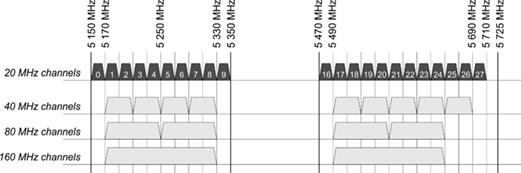 Slide 8
September  2018
RAN4: Invalid band combinations defined for LAA in 5GHz (2)
The following are the adverse consequences to 802.11 if LAA was allowed to carrier aggregate channels in an unrestricted manner while using the LBT scheme similar to 802.11:
LAA multicarrier transmission of a given bandwidth can restrict 802.11 multicarrier transmissions over a much wider band. For example, if one 80 MHz LAA transmission consisting of four 20 MHz carriers is allowed in an unrestricted non-contiguous manner, it can block transmissions on two 802.11 80 MHz channels or four 802.11 40 MHz channels, even though it uses only 80 MHz of the total 160 MHz spectrum. On the contrary, as noted earlier, 802.11 multicarrier transmission on 80 MHz can block other 802.11 multicarrier transmissions only over the given 80 MHz and no more. 
LAA can choose multiple primary 802.11 channels to carrier aggregate and also to use them as its own secondary channels. This will result in unfair priority sharing between Wi-Fi and LAA. 
To prevent this, the following clause was put in the LAA specification “the maximum frequency separation between any two carrier center frequencies on which LAA SCell transmissions are performed should be less than or equal to 62MHz”
However, 3GPP RAN4 (the working group responsible for defining band configurations and performance requirements) has defined band combinations for LAA multi-carrier transmission that violate the above coexistence clause in the LAA standard. For example, it has defined inter-band carrier aggregation configurations CA_2A-46A-46D, CA_4A-46A-46D, CA_46A-46D-66A ([3]). Band 46 is the unlicensed 5 GHz band and A,B,C,D…denote the number of contiguous carriers (as defined in Table 5.6A-1 of [3])
Slide 9
September  2018
RAN4: Invalid band combinations defined for LAA in 5GHz(3)
Based on discussions in the 802.11 Coexistence SC in the last meeting, IEEE 802.11 had sent an LS to 3GPP RAN4 seeking its opinion on the given band combinations for LAA.
Broadcom, Charter and CableLabs had also separately submitted a contribution to RAN4 proposing that LAA DL be updated to do either of the following:
Proposal 1: Follow the 802.11 bonded multi-carrier transmission scheme if the LAA multi-carrier LBT scheme is the same as 802.11.
Proposal 2: Perform CAT4 LBT on each carrier in a multi-carrier transmission if the maximum frequency separation between any two carriers is > 62MHz.
After much discussion, RAN4 agreed to mandate a multi-carrier transmission scheme for LAA DL which is similar to Proposal 1.
The RAN4 decision has been communicated to IEEE 802.11 via an LS (reference R4-1811880 [4])
However, the RAN4 agreement is now being challenged by Nokia in the ongoing RAN Plenary (RAN#81, Sep 10-13, 2018).
The discussion on this challenge may happen on 13/Sep and companies may try to roll back the agreement to the detriment of fair coexistence between LAA and 802.11
Slide 10
September  2018
RAN2: Start of NR-U standardization (1)
RAN2 has also started working on NR-U standardization. 
It will look at MAC and higher layer aspects of NR-U
Even though the standardization effort in RAN2 is lower than RAN1 (which is the lead working group for NR-U), it is useful to have a delegate representing 802.11 interests in RAN2.
Slide 11
September  2018
Next Steps (1)
It is necessary for companies with Wi-Fi interests to participate in NR-U standardization in RAN1 and also (to a smaller extent) in RAN2 and RAN4.
The next two RAN1/RAN2/RAN4 meetings are collocated and will be held between 8-12/October in Chengdu, China and 12-16/November in Spokane, US.
Broadcom may not attend the November RANx meetings.
If there are no other Wi-Fi friendly companies participating in the November RANx meetings, given the standardization procedure in 3GPP, it is very probable that adverse standardization decisions will be made with significant adverse impact on coexistence with 802.11.
So, this is also a request for participants in the Coexistence SC  to please consider attending the November RANx meetings. It will be held in the same week as the November IEEE 802.11 meeting.
Slide 12
September 2018
References
[1] Chairman’s notes RAN1 94 final, RAN1#94, 20-24/August in Gothenburg, Sweden
[2] ETSI EN 301 893, 5 GHz RLAN  Harmonised Standard covering the essential requirements of article 3.2 of Directive 2014/53/EU.
[3] 3GPP TS 36.101, E-UTRA UE radio transmission and reception V15.2.0 (2018-03)[4] “Study on channel model for frequencies from 0.5 to 100 GHz”, 3GPP TR 38.901 V14.3.0 (2017-12)
[4] R4-1811880, Reply LS to IEEE 802.11 working group in relation to certain channel combinations for LAA in 5GHz
Slide 13